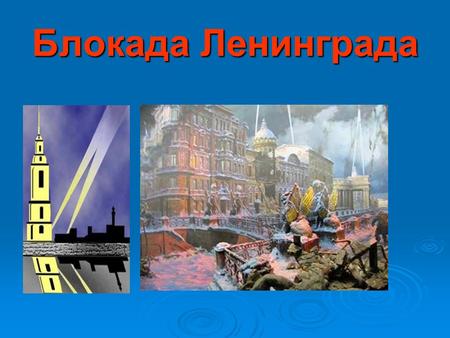 Первая медаль за За оборону Ленинграда
Моя пробабушка Логинова Мария Ивановна.
Во время службы в Ленинграде..
Я горжусь своей пробабушкой.
Дорогажизни.